Тест «Знаете ли вы русские пословицы»
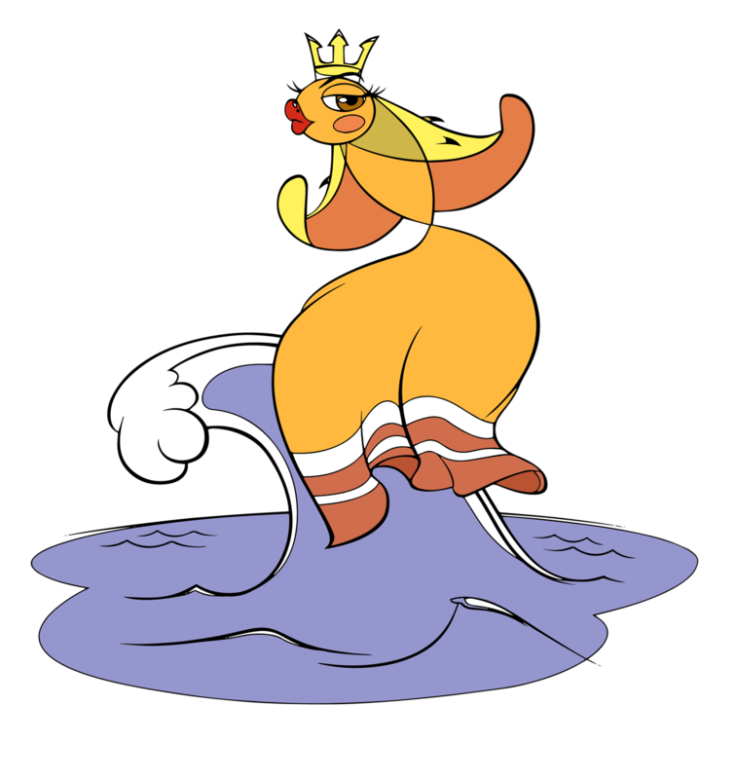 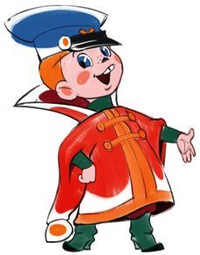 Работу выполнила
Учитель-логопед: Супрун Е.И.
МБДОУ №10
Дорогой друг!
Предлагаю тебе проверить знание русских пословиц.
Если ты ответишь правильно, картинка раскрасится.
Удачи!
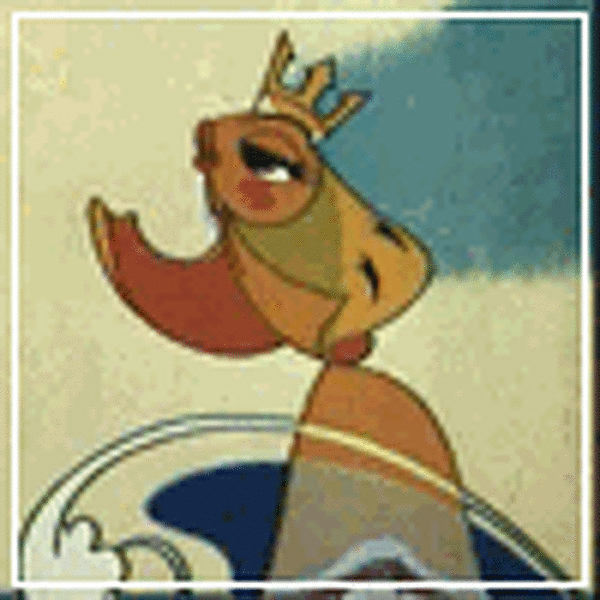 Умный в гору не пойдет, умный гору ….
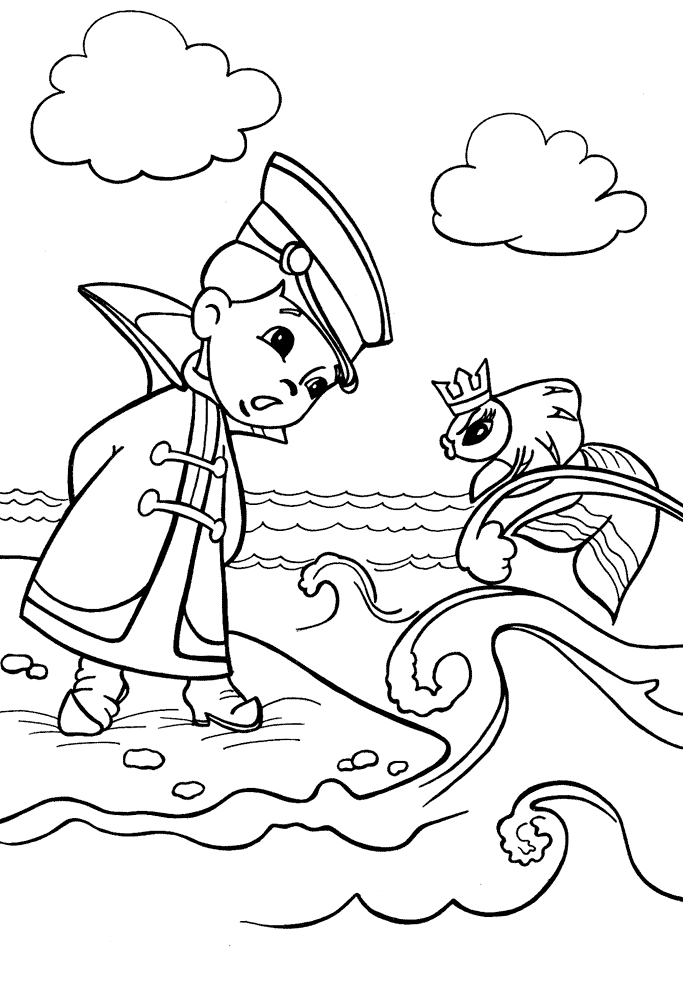 обойдёт
не найдёт
возведёт
Чтобы перейти к следующему слайду нажми ПРОБЕЛ
Много будешь знать, скоро….
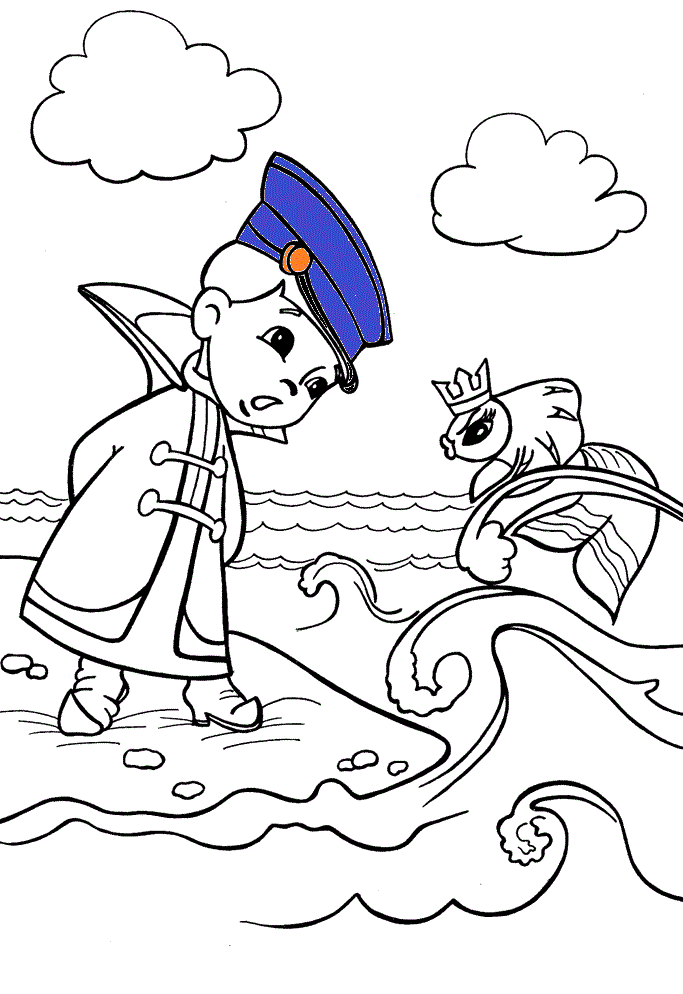 на пенсию
всё узнаешь
состаришься
Чтобы перейти к следующему слайду нажми ПРОБЕЛ
Кто не работает, тот ...
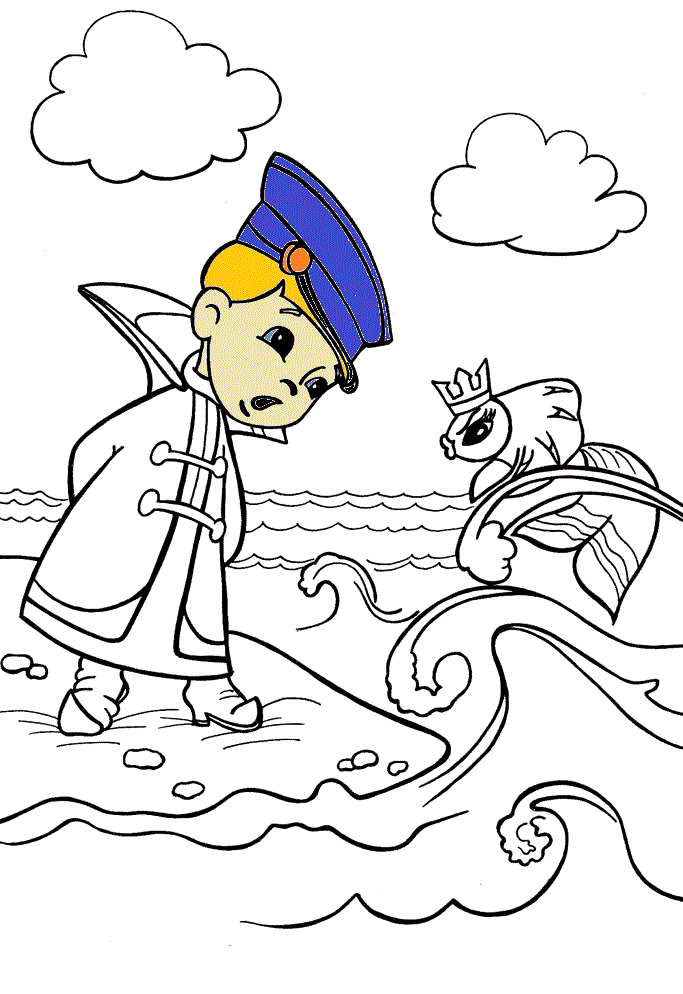 не ест
лентяй
отдыхает
Чтобы перейти к следующему слайду нажми ПРОБЕЛ
Язык до …. доведёт
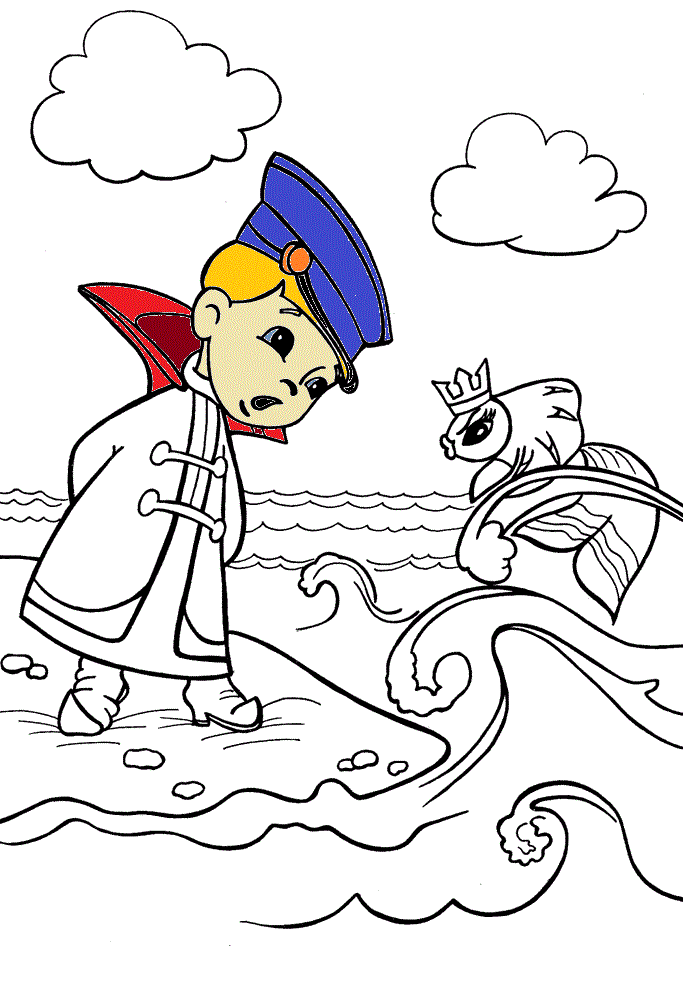 тюрьмы
добра не
Киева
Чтобы перейти к следующему слайду нажми ПРОБЕЛ
Каков привет, таков….
К
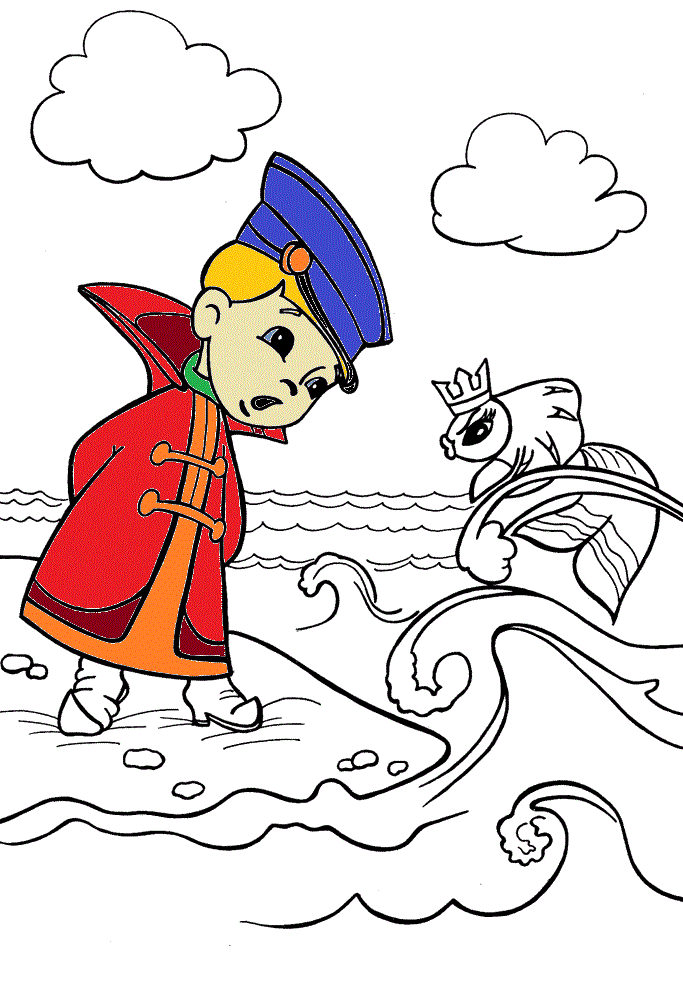 совет
обет
ответ
Чтобы перейти к следующему слайду нажми ПРОБЕЛ
Речь вести, не …. плести
К
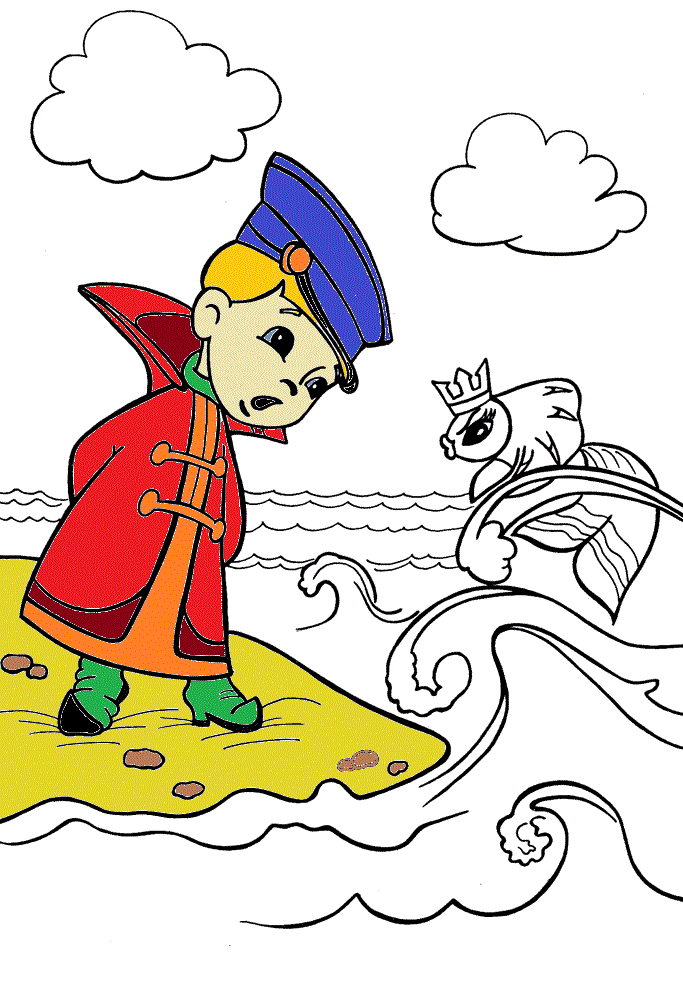 сети
косы
лапти
Чтобы перейти к следующему слайду нажми ПРОБЕЛ
Ум хорошо, а ….
К
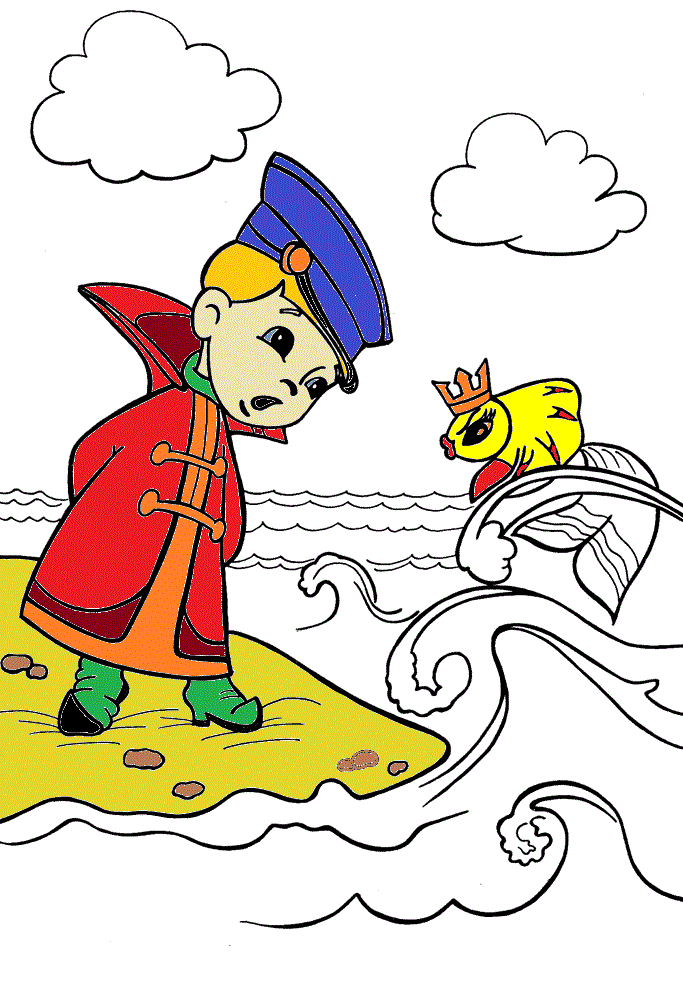 душа лучше
два лучше
красота важней
Чтобы перейти к следующему слайду нажми ПРОБЕЛ
На воре и шапка ….
К
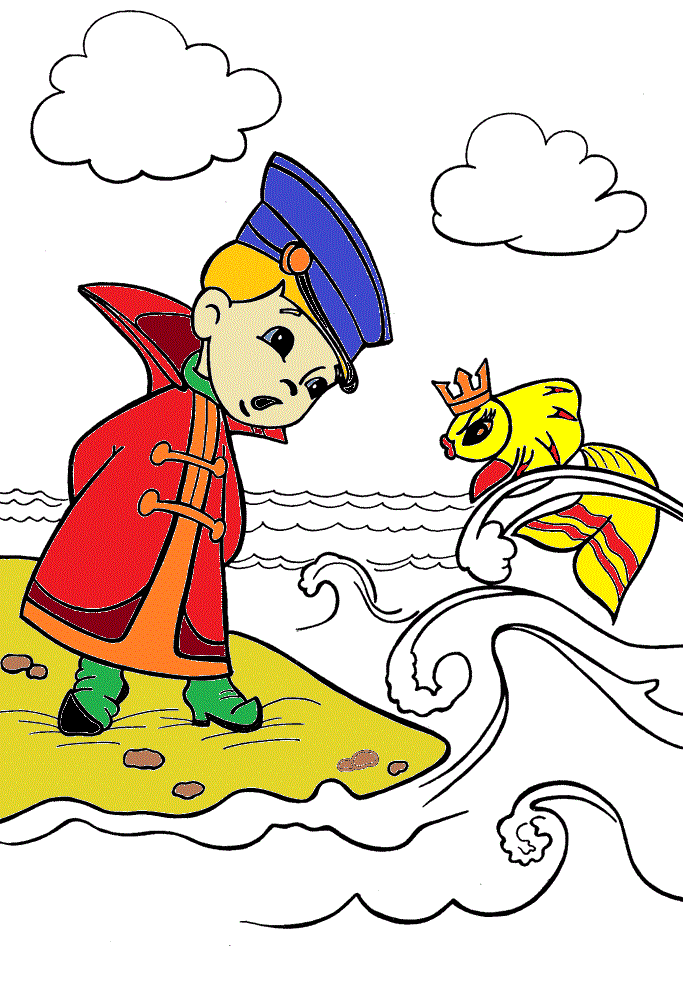 сидит
богатая
горит
Чтобы перейти к следующему слайду нажми ПРОБЕЛ
К
Красна птица перьем, а человек…
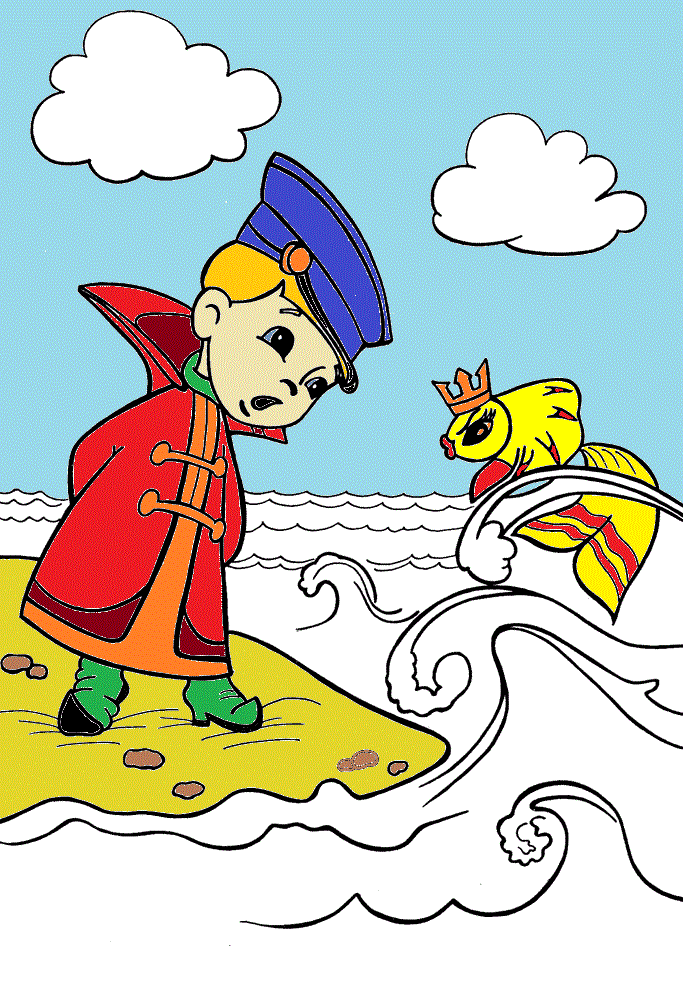 ученьем
уменьем
терпеньем
Чтобы перейти к следующему слайду нажми ПРОБЕЛ
Лес рубят - ….. летят
К
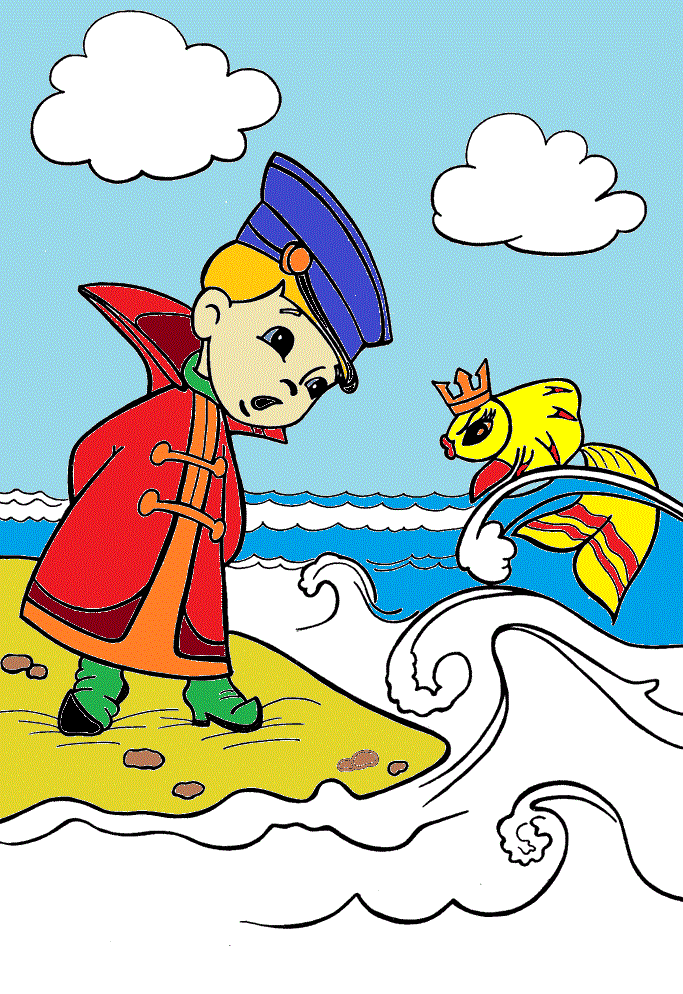 птицы
шишки
щепки
Чтобы перейти к следующему слайду нажми ПРОБЕЛ
К
Книги читать не в …. играть
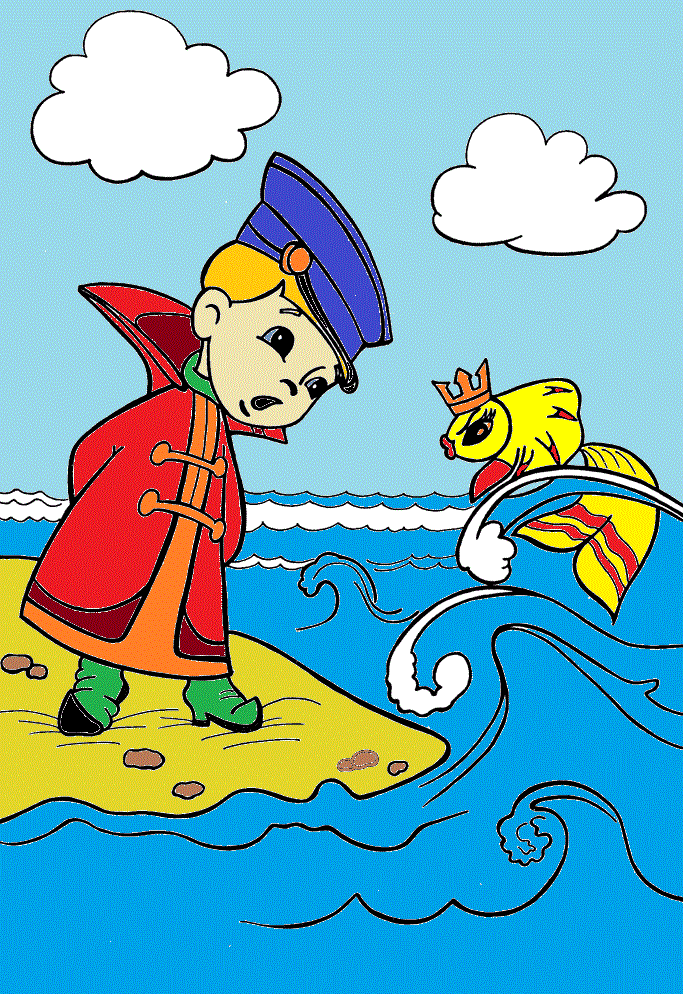 бирюльки
городки
ладушки
Чтобы перейти к следующему слайду нажми ПРОБЕЛ
Дорогой друг!
Знание пословиц  делает нашу речь ярче и выразительнее, но главное - 
в них заключена мудрость народа!
Запоминай и пользуйся русскими народными пословицами!
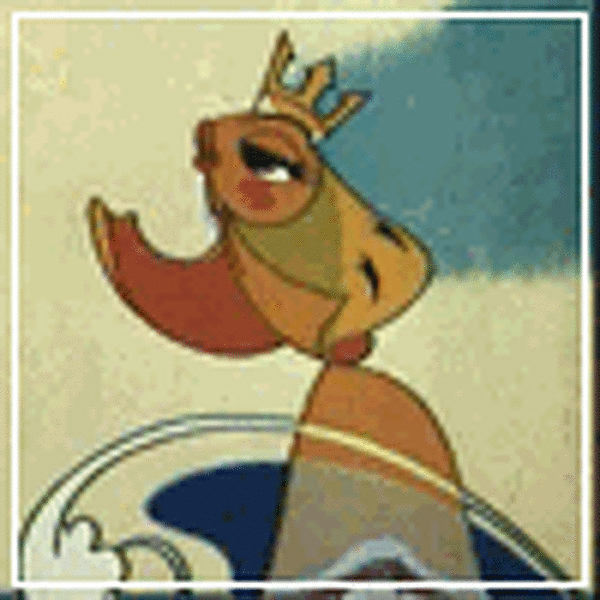 Источники информации и использованные ресурсы:

http://www.klass39.ru/test-igra-znaesh-li-ty-poslovicy/ (пословицы)
http://cs629325.vk.me/v629325424/3cc26/sLaPK3YPg94.jpg (Вовка в тридевятом царстве)
http://smile.100ms.ru/images/0_997fd_d2fe8d68_XXXL.png (золотая рыбка)
http://magic-coloring.com/gallery/BoNOuqp1/BWwlFLKUE/BWwlFLKUE_15/_c_A_A_a_A_A_A_A_12.gif (Вовка в тридевятом царстве – раскраска)
http://zhaba.ru/storage-10667/images-8428/600x720-25cdb622ab71d5f669c509eec3e29bf2_58428.gif (золотая рыбка - анимация)